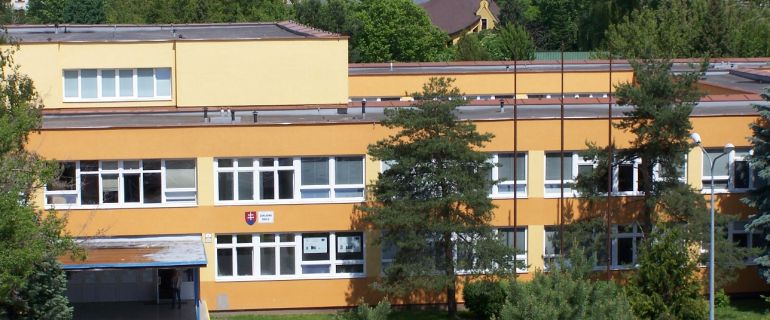 «Купельна» моими глазами
Луциа Фаркашова,7.А
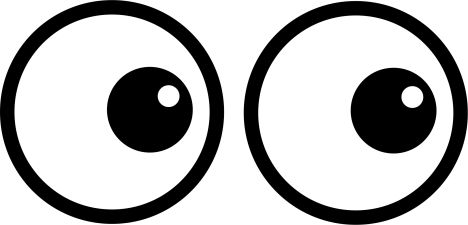 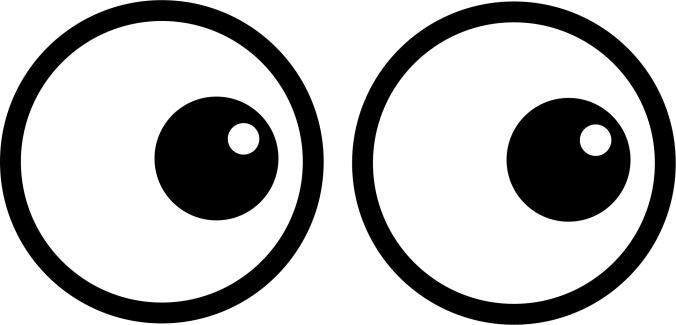 В нашей школе я учусь уже семь лет. В первом классе я боялась, что я  буду теряться. Сегодня это абсолютно по-другому, я знаю почти каждый её уголок.
Что для меня значит школа?= иностранные языки и мажоретки.
«Школа даёт знания только тем, 
кто согласен их взять.»Сергей Скотников
Школа помогает мне понять, чего я хотела бы добиться в жизни и даёт мне возможность этого достичь.

Мне очень нравится то, что в дополнение к регулярным занятиям, учителя показывают нам, что школа это не только тестирование и контрольные работы.
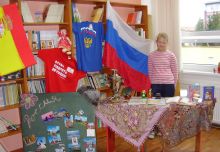 Каждый год школа организует Европейский день языков. В рамках проекта игровой формой представляются языки и культуры разных европейских стран.
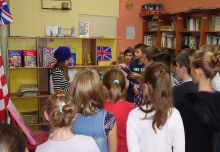 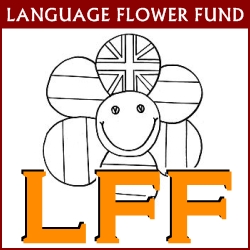 Языковой цвет
Конечно, что ученики участвуют в различных региональных и национальных соревнованиях. Одним из них является «Языковой цвет». 
В этом соревновании приняли участие и мы – я и мои одноклассники. Мы сыграли сказки на русском языке «Гуси Лебеди» и «Золушка», и я читала стихи.
В прошлом году мы заняли первое место.
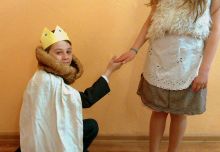 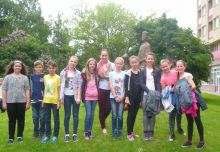 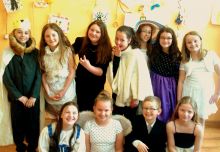 Кроме всего этого мы принимаем участие и в других соревнованиях и проектах, напр.:
«Олимпиада по русскому языку» 
	– в этом году я заняла 3 место
«Санкт-Петербург глазами ребят»
«Русский фильм в школе»
«Мой словарь из реальности»
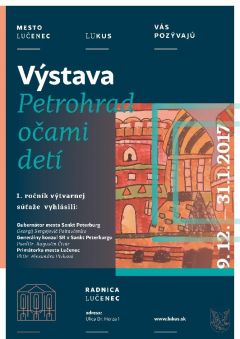 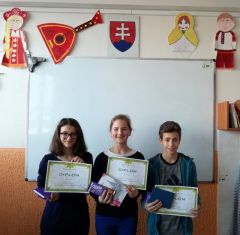 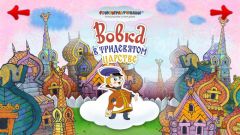 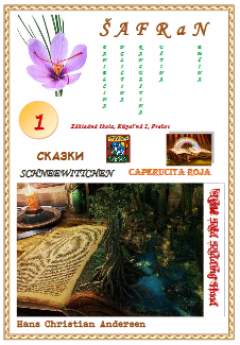 Интересно и то, что в нашей школе выпускается журнал на иностранных языках – «ШАФРАН».
С этим журналом мы работаем и в кружке русского языка.
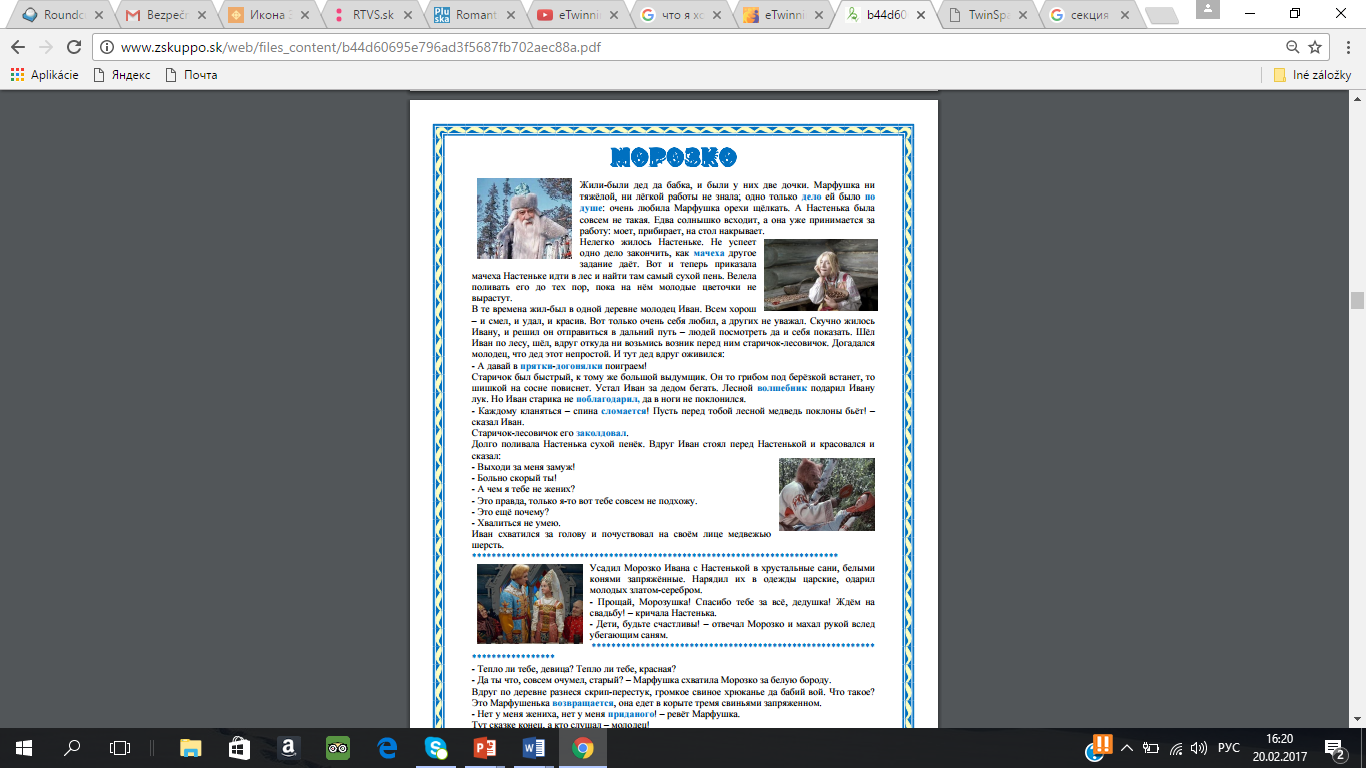 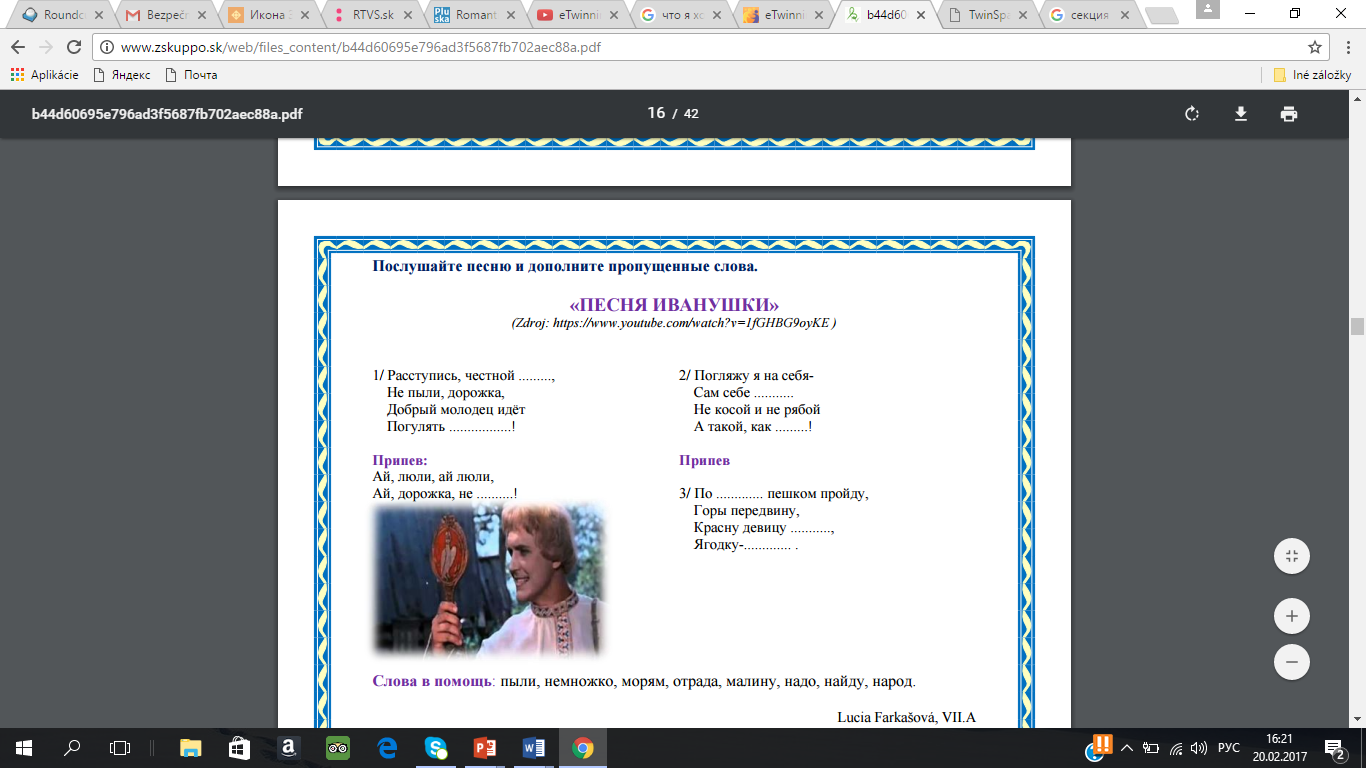 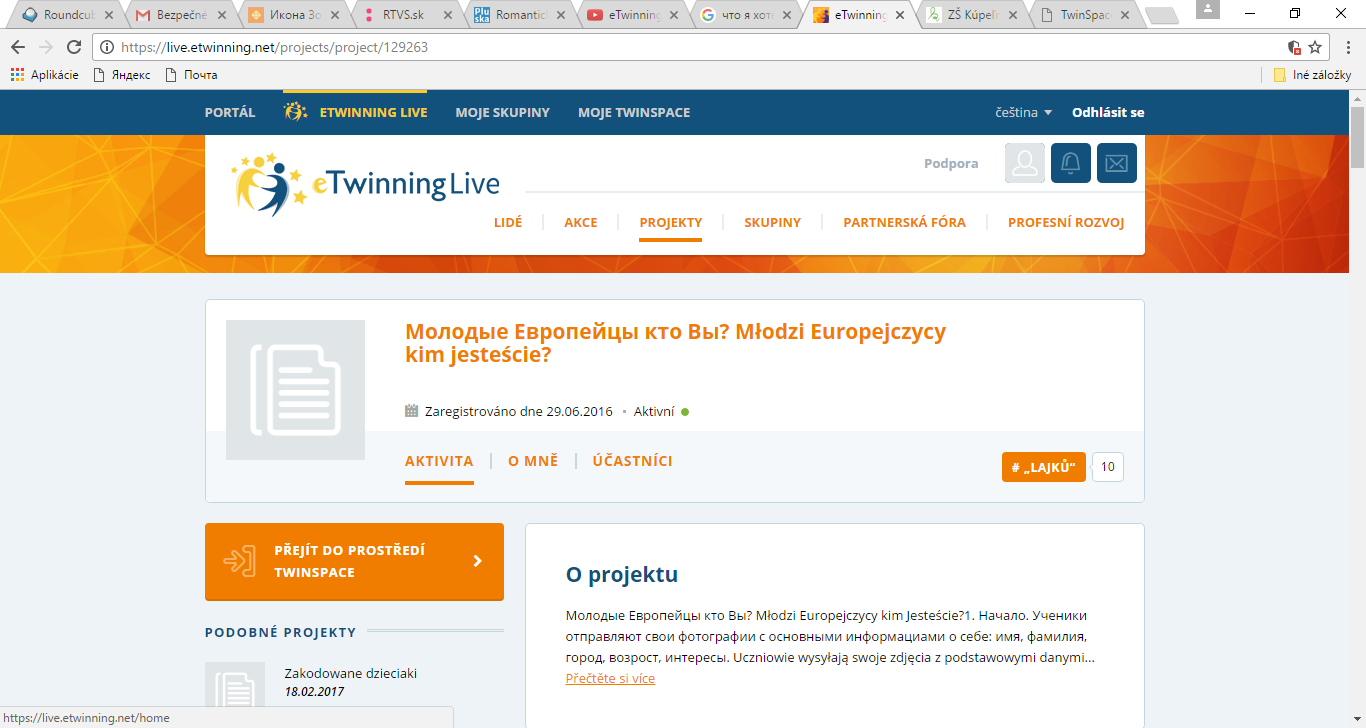 В этом году я и мои подруги принимаем участие в международном проекте на русском языке – «Молодые европейцы, кто вы?». 
В этом проекте мы познакомились с учениками из Польши, Украины, Кипра, Македонии и Грузии.

Результаты нашей работы: 
https://www.youtube.com/watch?v=yrGNlRm5whM
https://prezi.com/xtygg1kxuvt8/slovakia-presov-zs-kupelna-2/?utm_campaign=share&utm_medium=copy
https://padlet.com/juliana_vozarova/u9s6brozgorl
http://edu.glogster.com/glog/slovakia-zs-kupelna-2-presov/2ome2ohmpfv
В прошлом учебном году для нас наша школа организовала курс по плаванию и английскому языку. 
Одну неделю мы провели в Любовнянских курортах. 
Во время курса у нас была возможность развивать знания по английскому языку и в то же время укрепить здоровье. 
Это было здорово !!!
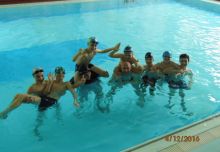 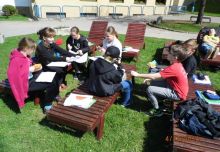 Самыми большими и самыми красивыми мероприятиями в нашей школе являются академии в декабре и мае. 
На этих мероприятиях я выступаю вместе с моими подружками - мажоретками.
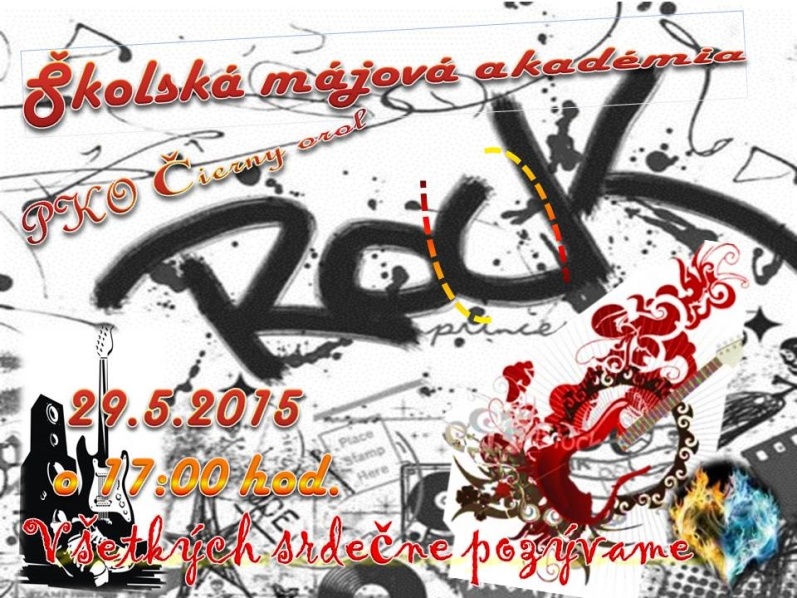 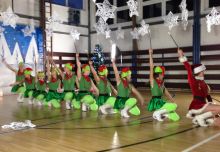 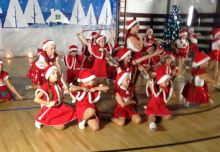 Cпасибо за внимание
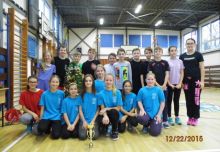 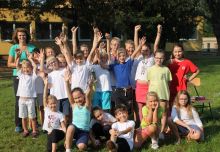 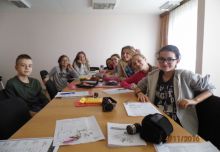 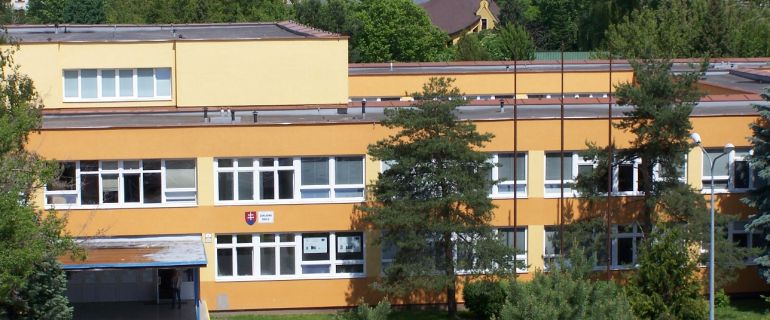 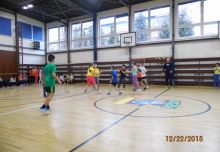 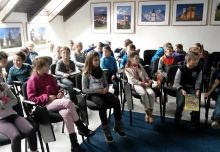 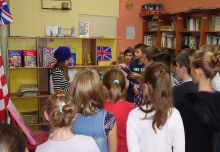 Источники:

http://www.zskuppo.sk/web/

https://twinspace.etwinning.net/22757/home

http://ischool.ucoz.com/quotes.html